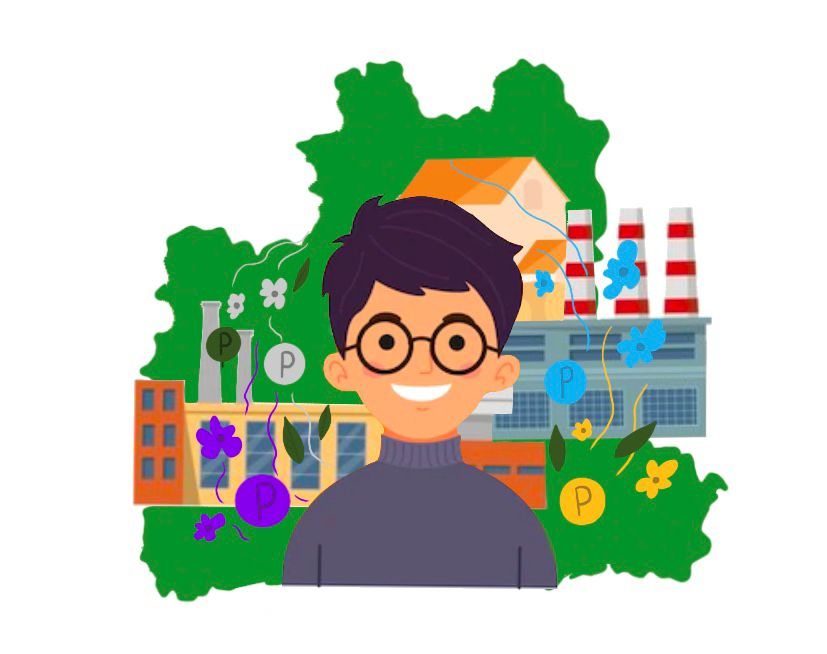 Объединяем усилия для благополучия каждого
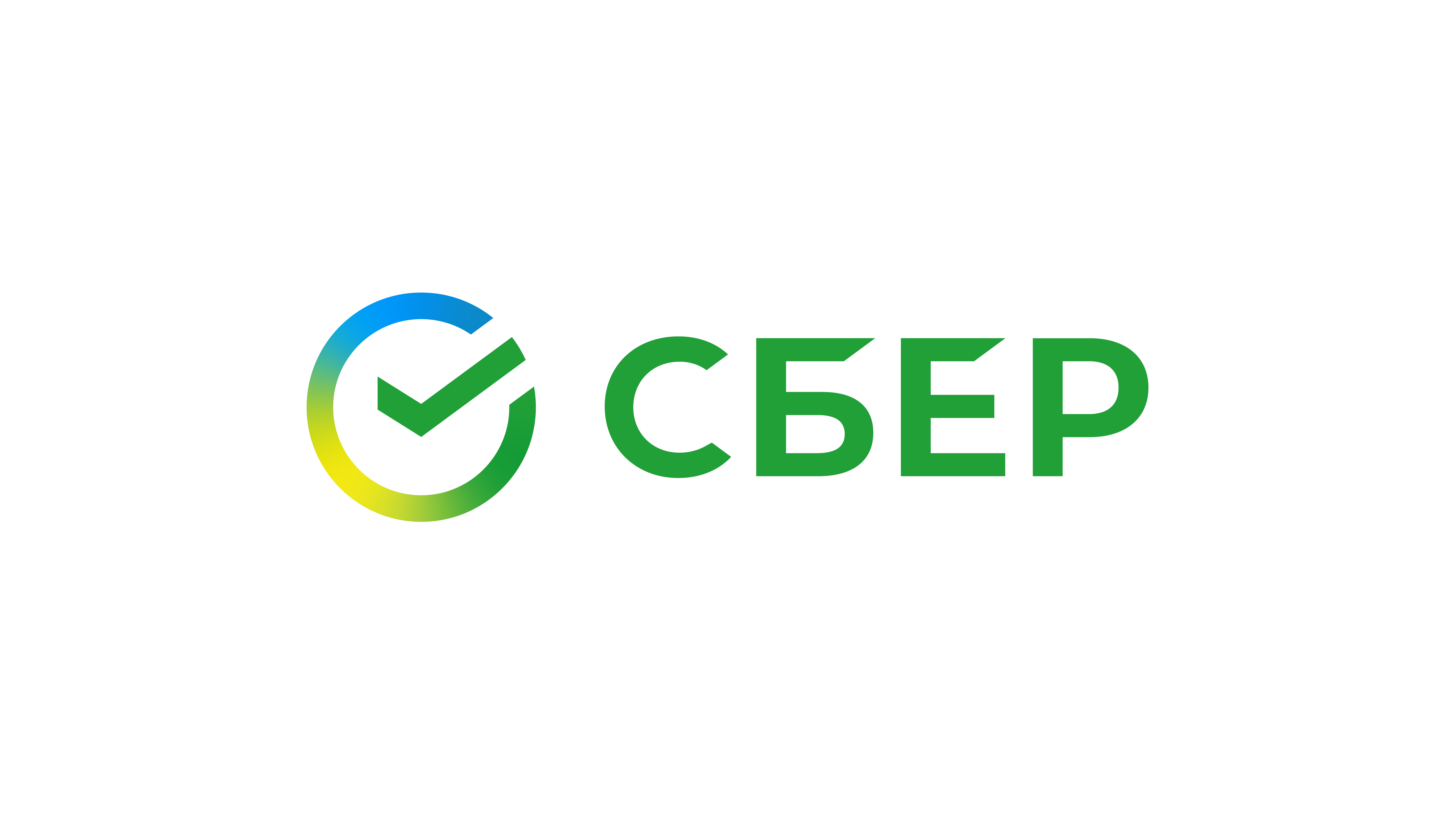 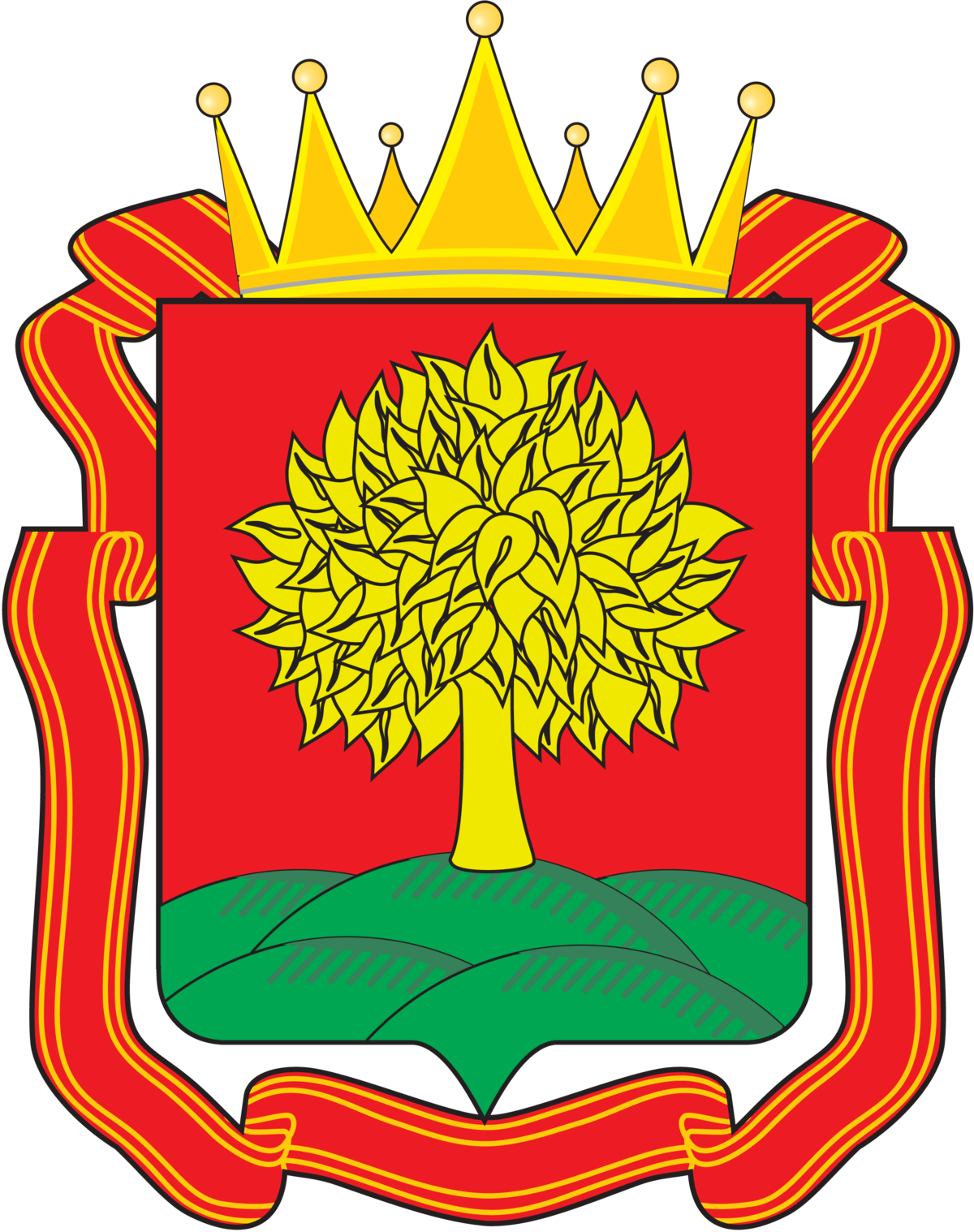 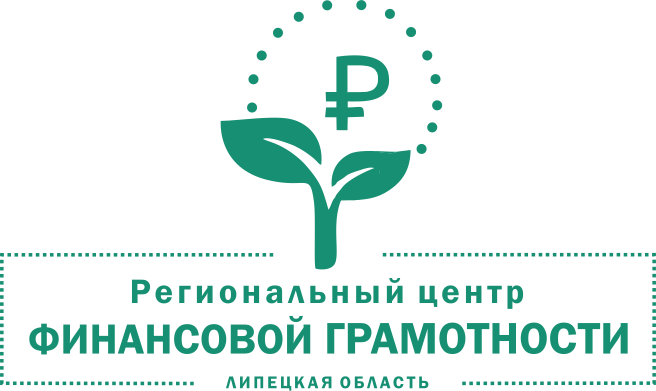 Финансовая грамотность в Липецкой области - 2022
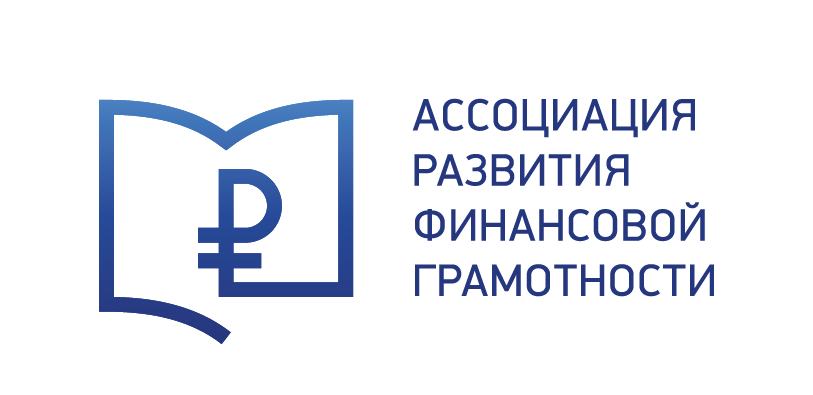 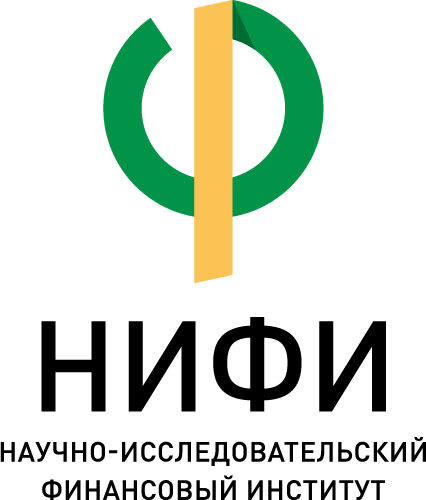 при поддержке Отделения Липецк Банка России
Финансовая грамотность - 2022
Липецкая область
2 практики в каталоге Лучших региональных практик
в ТОП – 10 (индивидуальный зачет)
в ТОП – 5 (семейный зачет)
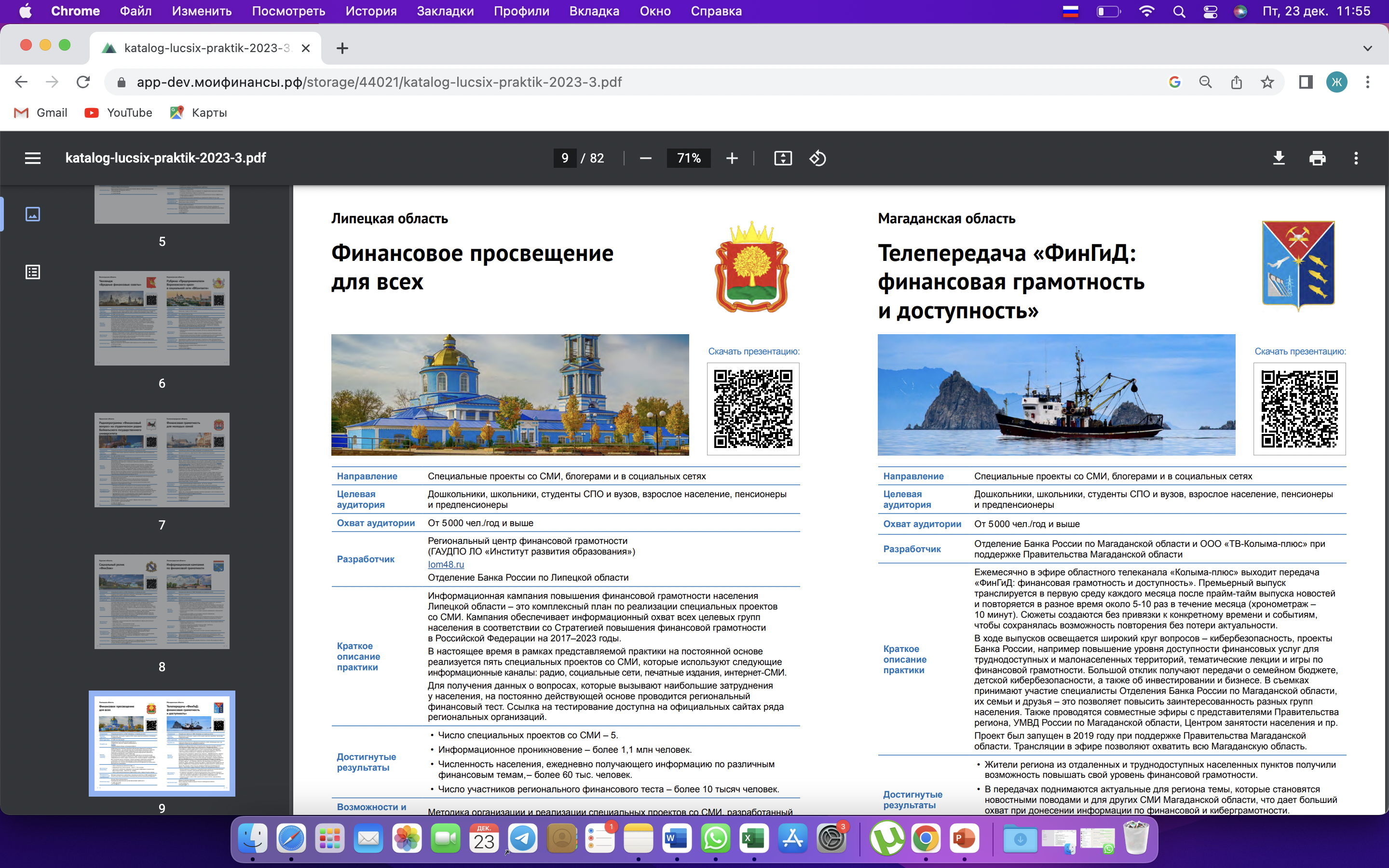 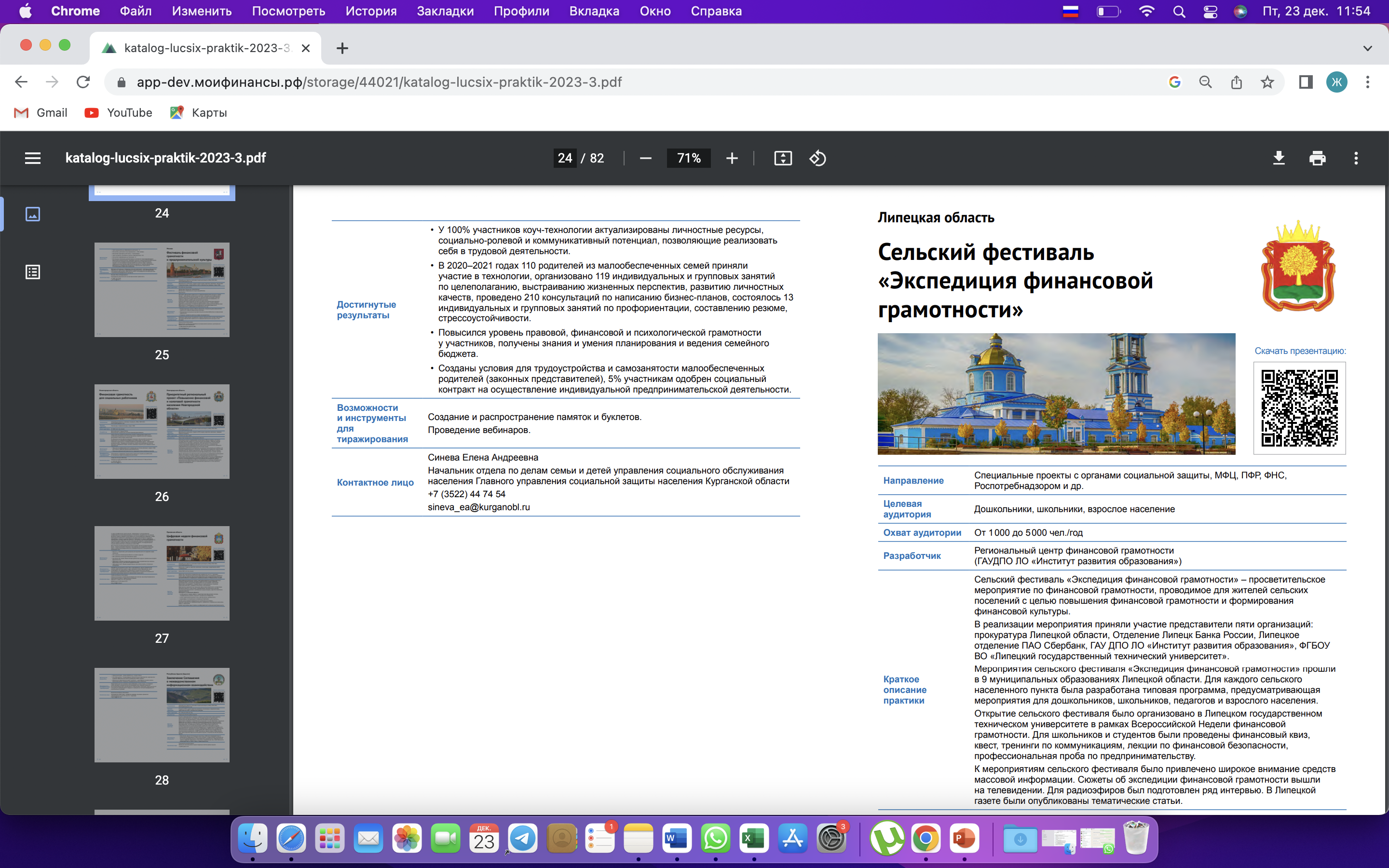 Всероссийского онлайн-зачета по финансовой грамотности
ЛИПЕЦКАЯ ОБЛАСТЬ 2022
90% участников прошли зачет 
с первого раза
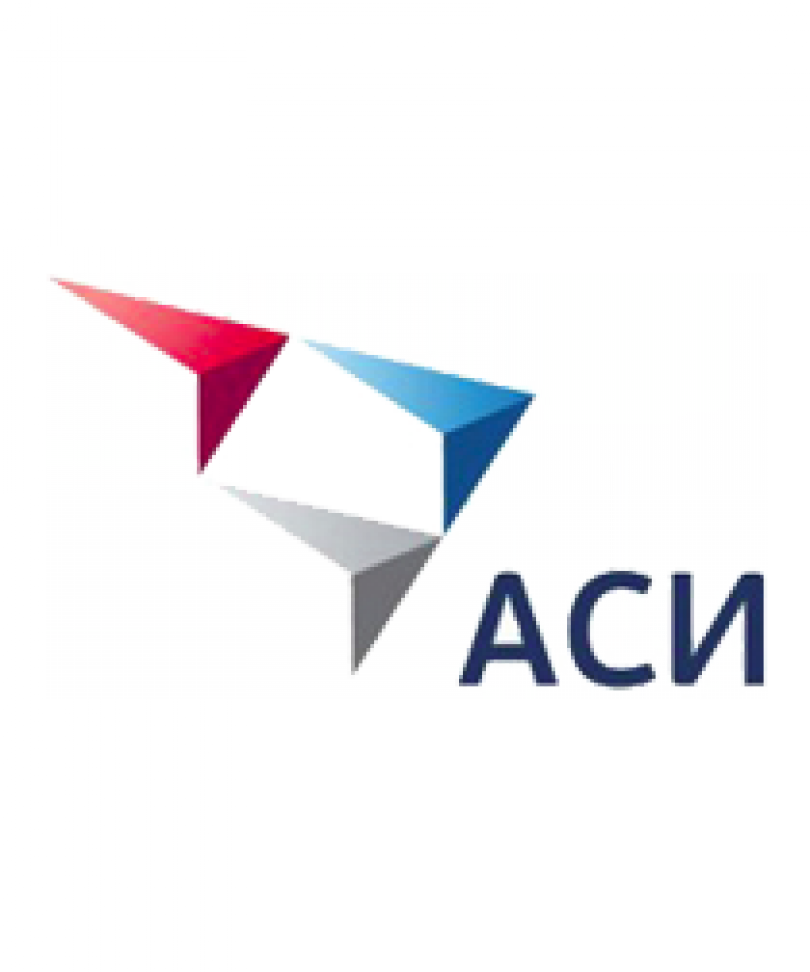 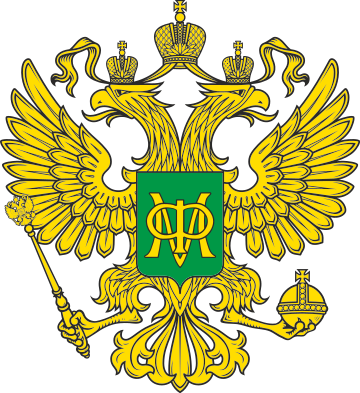 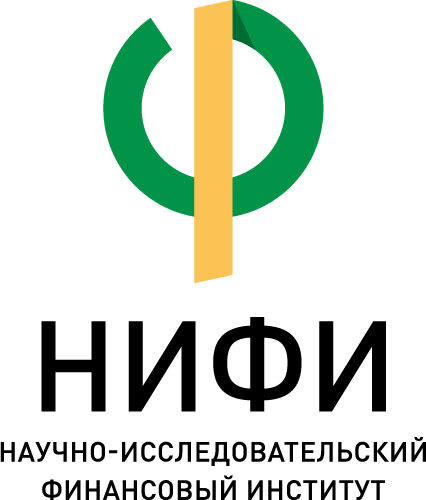 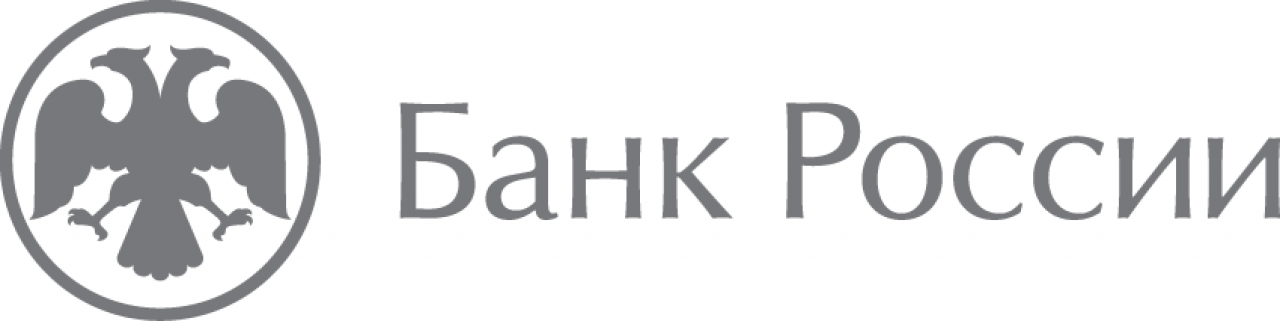 Финансовая грамотность - 2022
> 240
182
тыс. участников мероприятий
волонтера в реестре Ассоциации развития финансовой грамотности (АРФГ)
проекта поддержаны АРФГ, в том числе финансово (250 тыс. рублей)
309
педагогов обучились на электронной платформе
3
рейтинг 4.7 (из 5) на основании отзывов на платформе
консультации по вопросам предпринимательства обработано центром «Мой бизнес» на «горячей линии»
4664
школьников попробовали профессии, востребованные в регионе, на площадках региона
2831
очных консультаций проведено центром «Мой бизнес»
5550
189
победителей и призеров Международной и Всероссийской олимпиады по тематике финансовой безопасности (патронаж Президента РФ) и финансовой грамотности
школьника с ОВЗ попробовали себя в различных профессиях
10
за высокое качество результатов привлечено дополнительно
 1,8 млн. рублей, которые направлены, в том числе, на оплату педагогам ПОО
студенческих команд в проектно – образовательном интенсиве »Бизнес – вояж» разработали проекты и получили сопровождение центра «Мой бизнес»
6
сельских жителя приняли участие в сельском фестивале
2359
Обратная связь
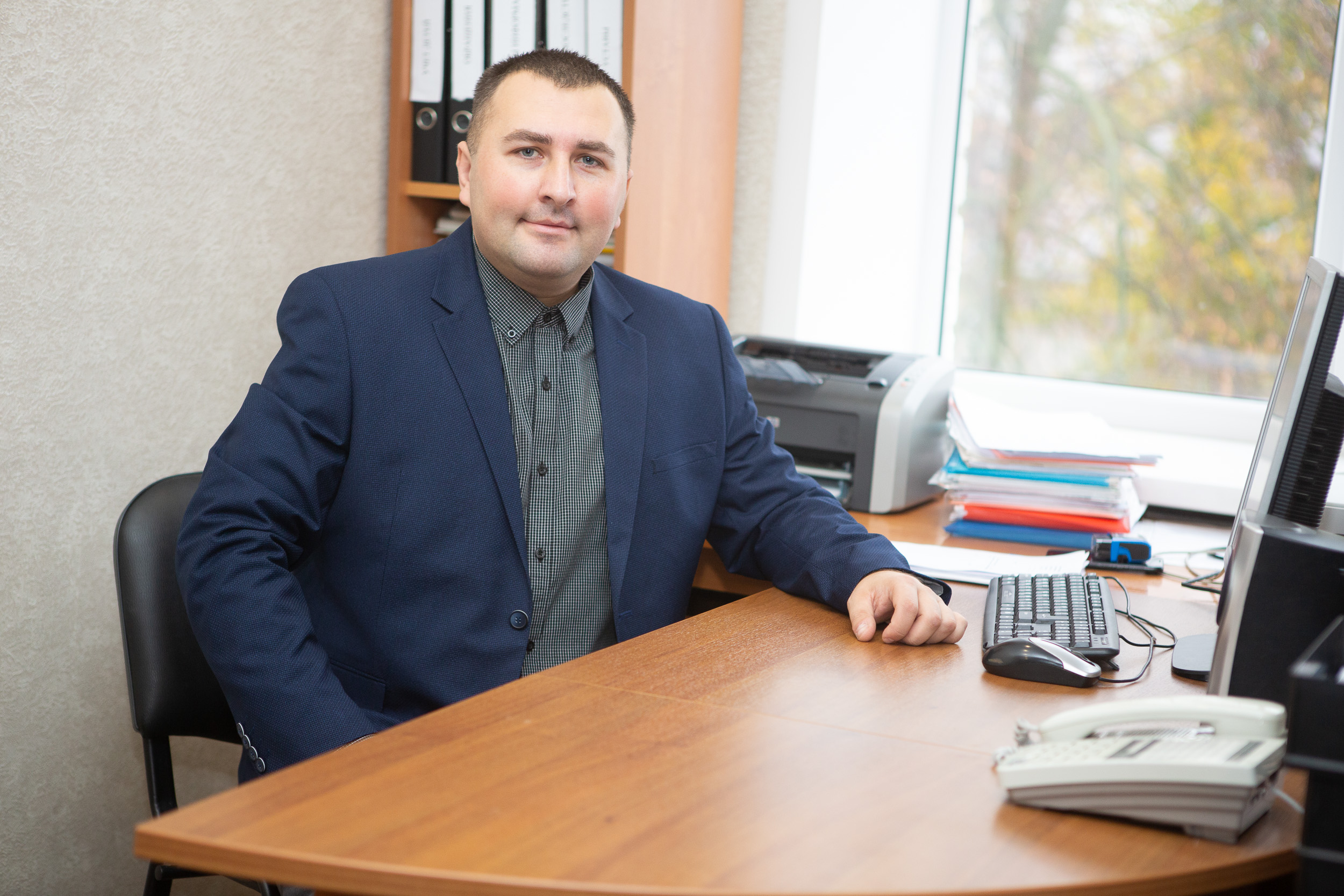 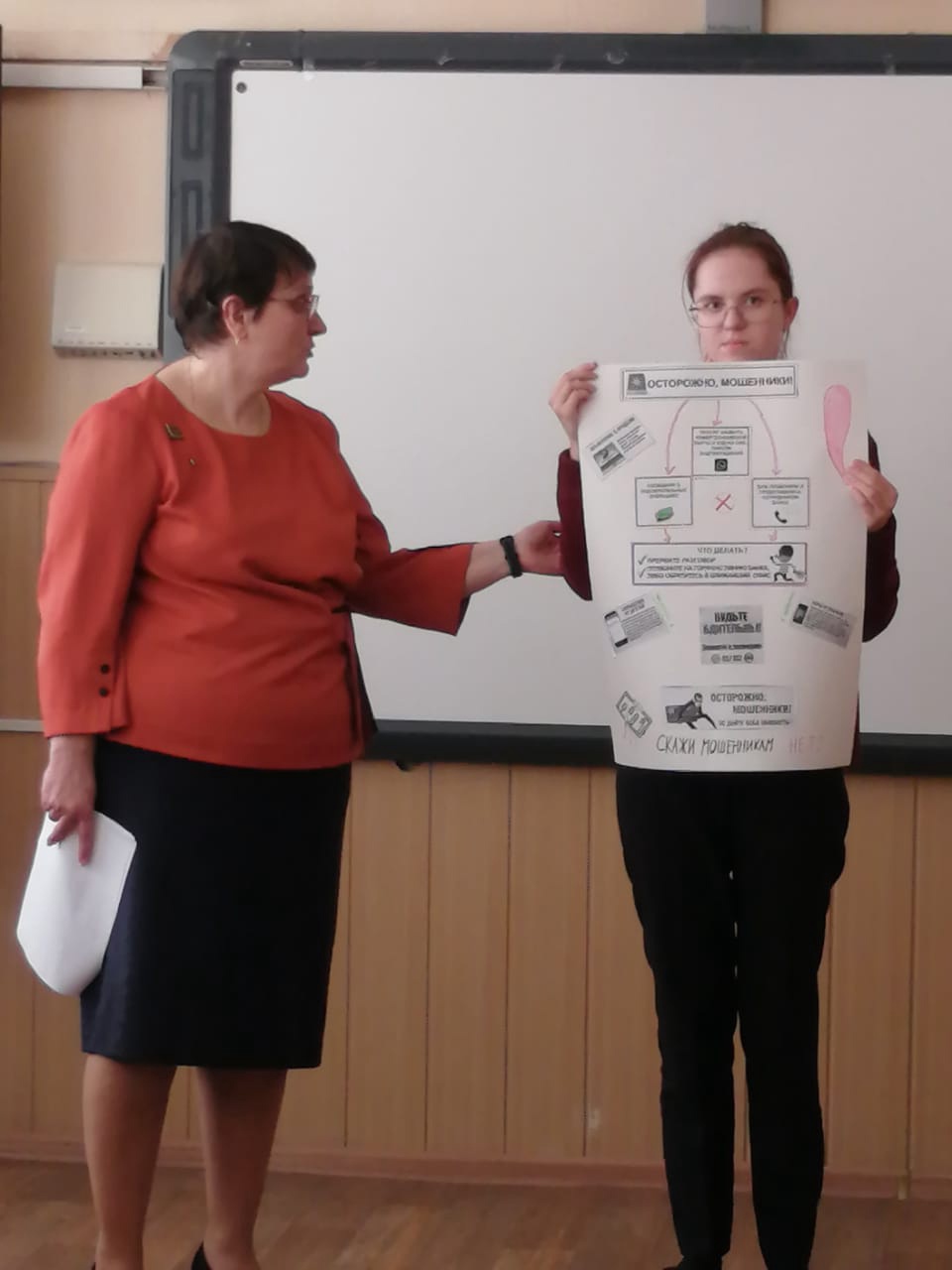 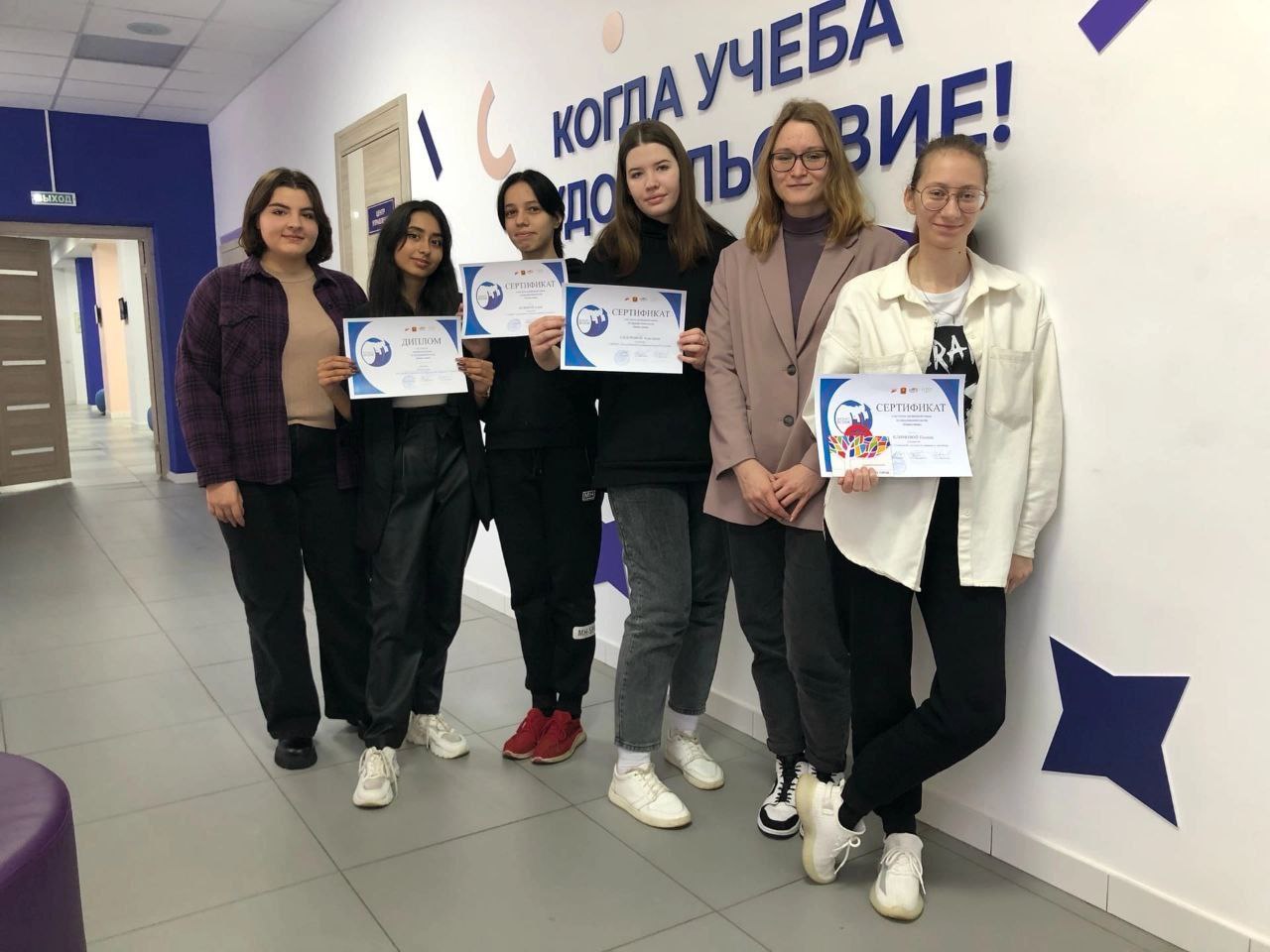 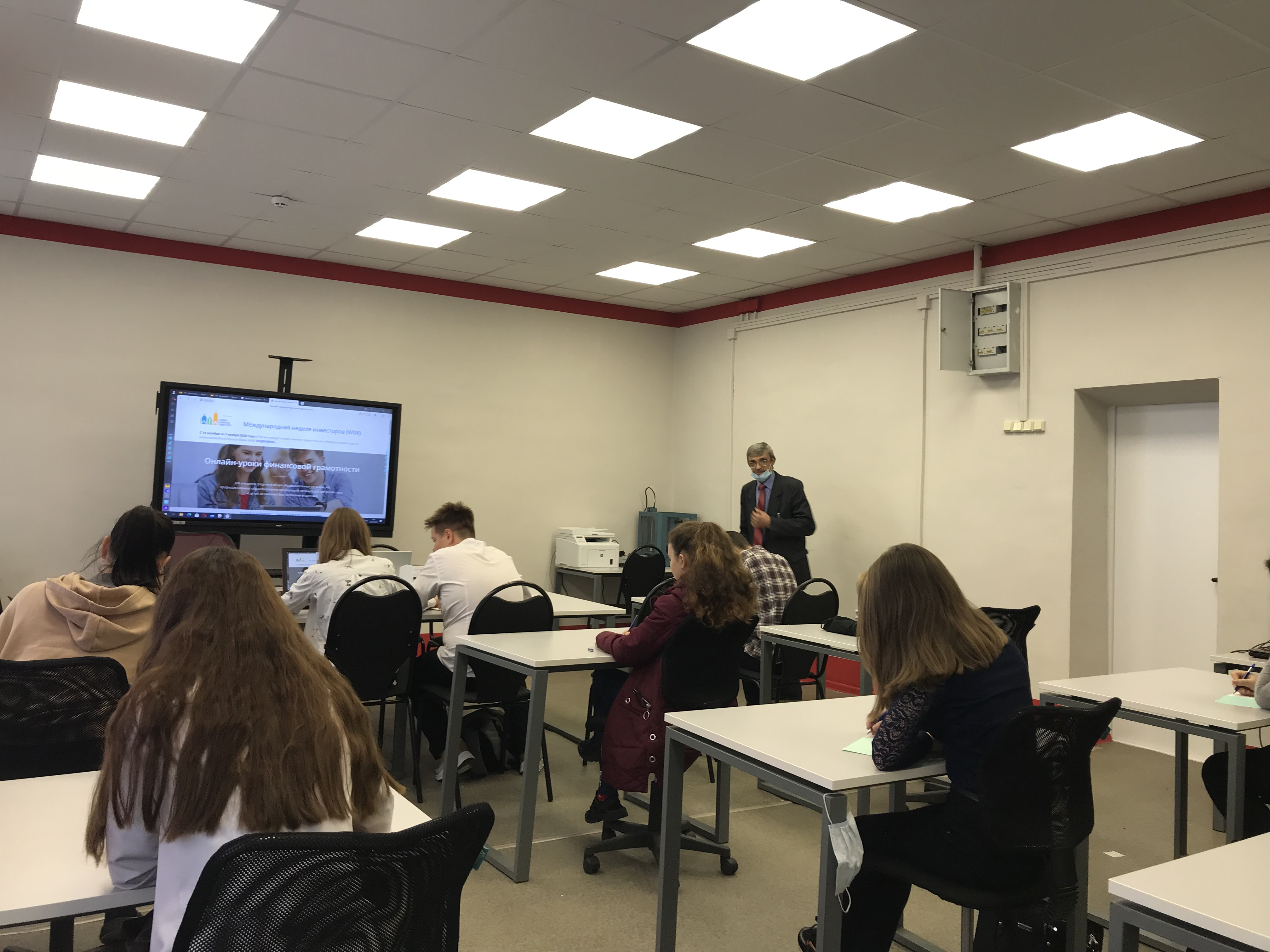 Участие в программе принесло положительные результаты. Самое главное - практическая направленность, т.е. развивается умение правильно распоряжаться финансами. Спасибо!
Спасибо за фестиваль финансовой грамотности. Очень интересно и доступно для понимания детей, взрослых и пожилых
Финансовое образование молодежи способствует принятию грамотных решений, минимизирует риски и, тем самым, повышает финансовую безопасность молодежи
Мы получили много знаний в разных направлениях: начиная с маркетинга и заканчивая финансовой грамотностью. Всё это наша компания применяет на практике и все больше завоёвывает доверие и любовь клиентов.
ЛИПЕЦКАЯ ОБЛАСТЬ 2022
Ирина Родионова, учитель истории школы №2 пос. Добринка
Юрий Вишняков, учитель истории и обществознания школы п. Лески Краснинского района
Майя Арабян, лидер 
стартапа «Октупус»
Андрей Остряков, председатель комитета образования Липецкого муниципального района
Финансовая грамотность – 2023: примеры проектов
Для сельских жителей
Для педагогов
Сельский фестиваль 
«Экспедиция финансовой грамотности»
Проектно – образовательный интенсив
«Финансовая грамотность в образовании Липецкой области -2023»
Для детей – сирот, детей, оставшихся без попечения родителей
Для школьников
Проектно-образовательная программа
«Школа успешной жизни»
Акция «Финансовая безопасность в цифровом мире»
Для школьников, детей с ОВЗ
Для предпринимателей
Профориентационные мероприятия, в том числе профессиональные пробы
Обучающие мероприятия в рамках региональных проектов «Создание условий для легкого старта и комфортного ведения бизнеса» и «Акселерация субъектов малого и среднего предпринимательства»
Для пенсионеров и предпенсионеров:
Pension FG
Стратегические ориентиры 
до 2030 года в России
От финансовой грамотности к финансовой КУЛЬТУРЕ
Включены в «дорожную карту» Стратегии повышения финансовой грамотности
96%
Инвестиционная грамотность
взрослого населения охвачены информационными сервисами и образовательными программами по финансовой культуре
Налоговая грамотность
Пенсионная грамотность
Бюджетная грамотность
Цифровая грамотность
Финансовая грамотность 
      для предпринимателей